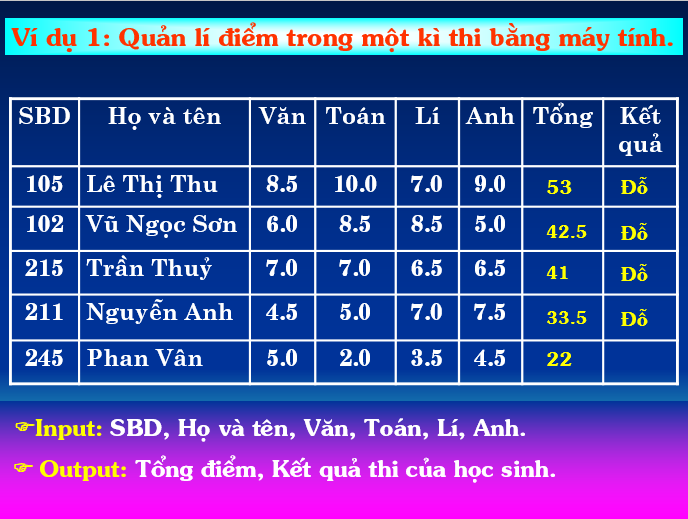 Ví dụ 2: Giải phương trình bậc nhất ax + b = 0.
Yªu cÇu : 
	H·y x¸c ®Þnh th«ng tin ®­a vµo (Input)
 	 vµ th«ng tin cÇn lÊy ra (Output)
Input: Các hệ số a, b.
  Output: Nghiệm của phương trình.
Với a = 1, b = -5 
 Phương trình có nghiệm x = 5
Bài 4. Bài toán và thuật Toán
1. Khái niệm bài toán
Là việc nào đó ta muốn máy thực hiện để từ thông tin đưa vào (INPUT) tìm được thông tin ra (OUTPUT).
Ví dụ 3: Tìm ước số chung lớn nhất của hai số nguyên dương.
	INPUT: Hai số nguyên dương M và N.
	OUTPUT: ­ Ước số chung lớn nhất của M và N.
Ví dụ 4: Bài toán xếp loại học tập của một lớp.
 	INPUT: Bảng điểm của học sinh trong lớp.
 	OUTPUT: Bảng xếp loại học lực của học sinh.
2. Khái niệm thuật toán
Các em cần tìm ra cách giải của bài toán.
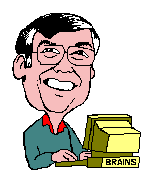 Từ INPUT làm thế nào để tìm ra OUTPUT ?
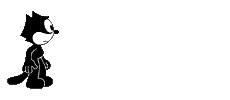 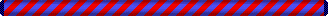 Xét ví dụ 2: Giải phương trình bậc nhất ax + b = 0.
B1: Xác định hệ số a, b;
B2: Nếu a=0 vµ b=0 => Phương trình vô số nghiệm =>B5;
B3: Nếu a=0 vµ b≠0 => Phương trình vô nghiệm =>B5;
B4: Nếu a≠0 => Phương trình có nghiệm x=-b/a =>B5;
B5: Kết thúc.
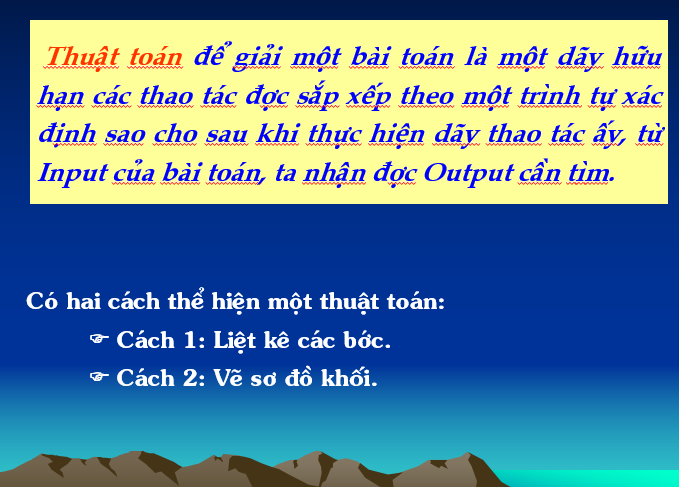 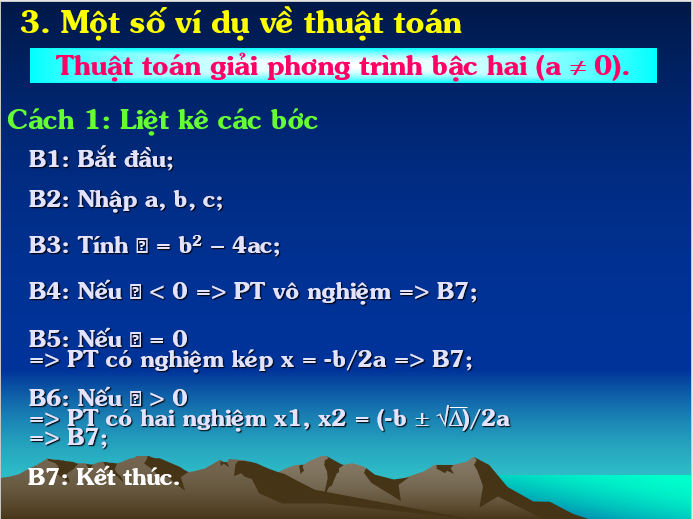 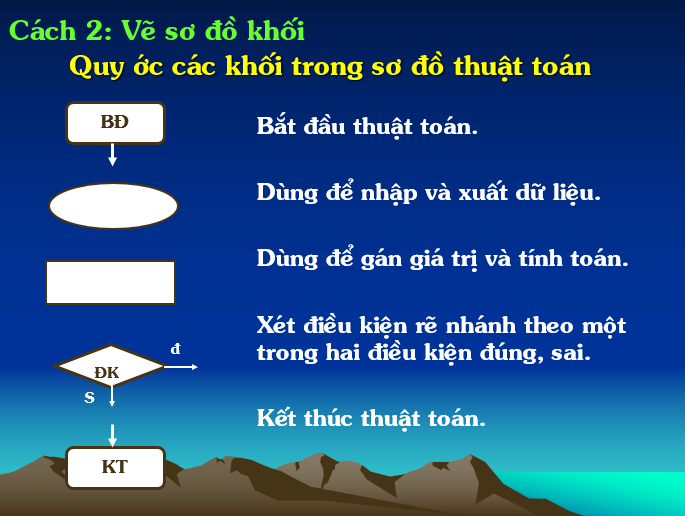 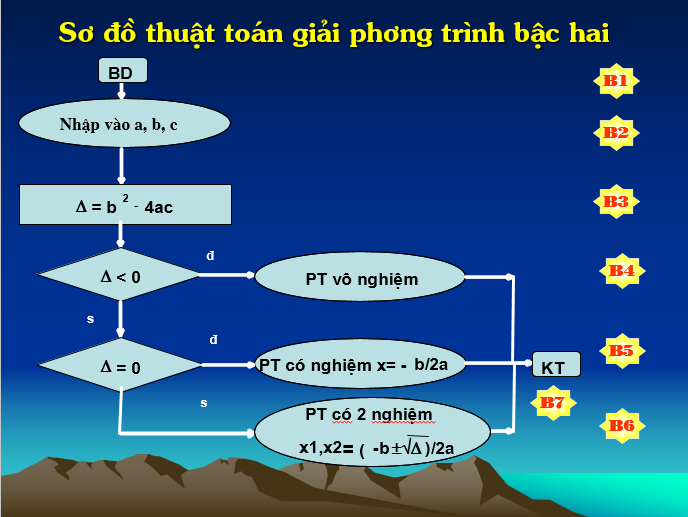